Will/going to
Amina Akorede (2020)
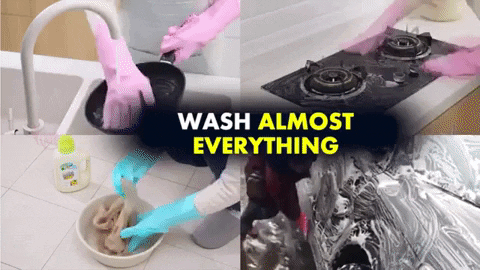 I 'vé put my gloves on because I __________________ (wash) 
everything.
‘m going to wash
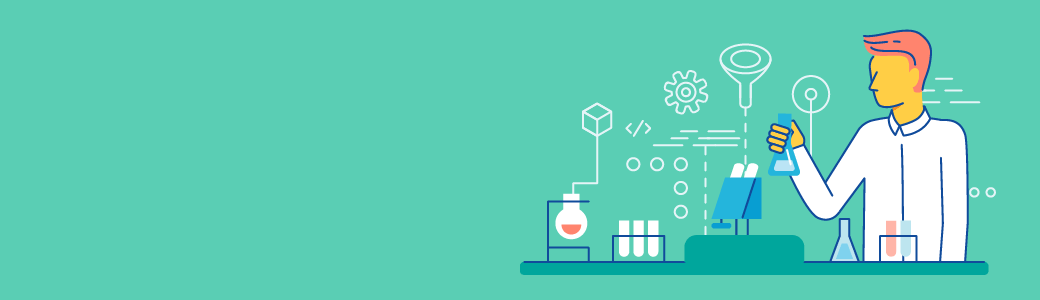 Will you help
_________________ (you/help) me with my research, please?
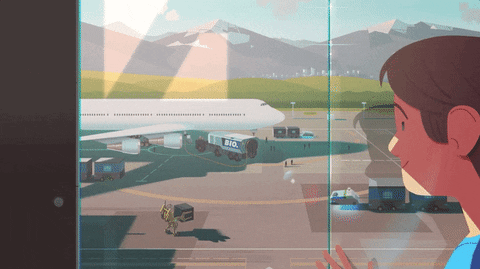 How are you going to the airport? 
Luke ___________________ (give) me a lift.
‘s going to give
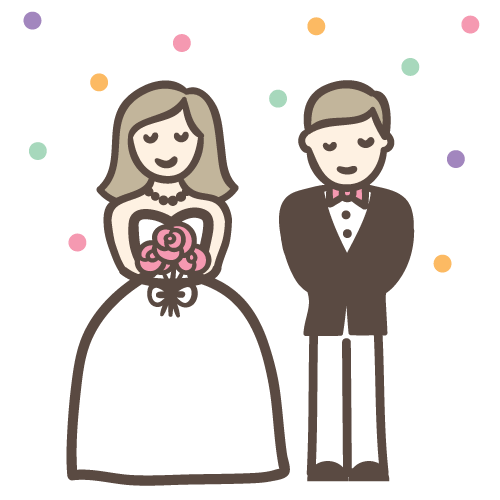 ‘ll get
I’m sure they _______________ (get) married soon.
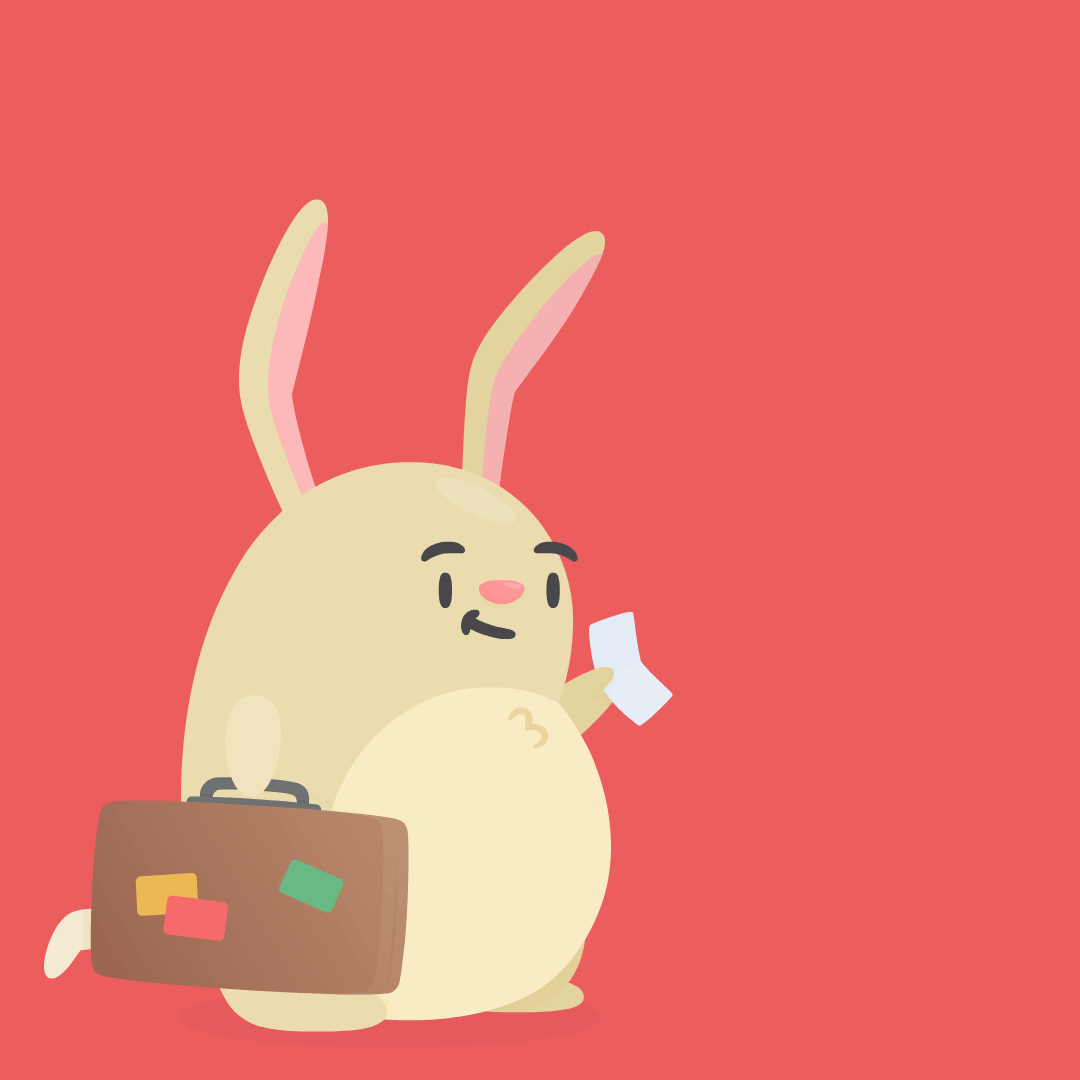 You’re leaving next week!
When _____________________ (you/pack) your suitcases.
are you going to pack
Where will they go?
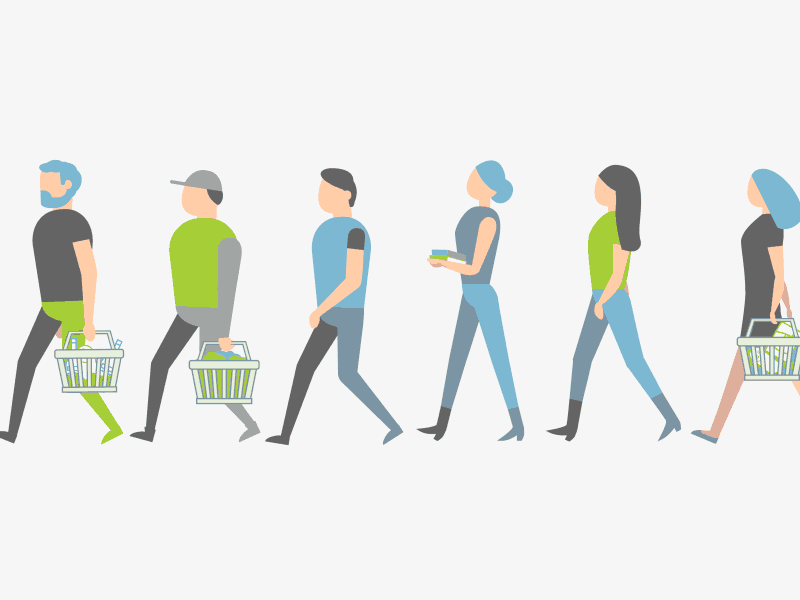 How much will you pay for this dish?
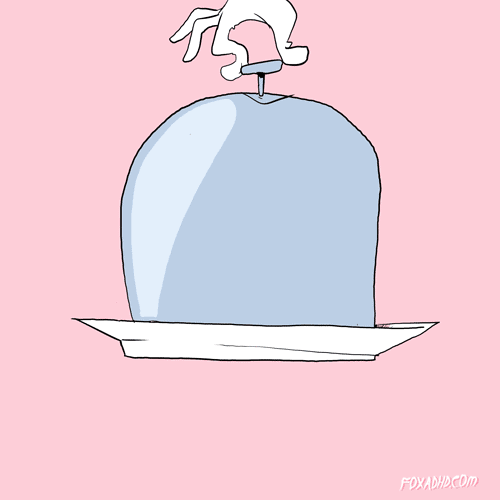 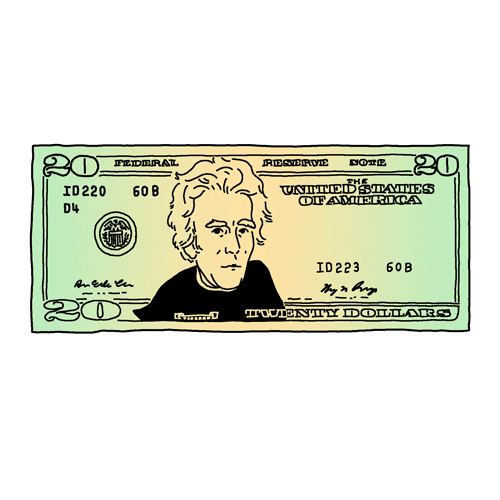 What will he eat?
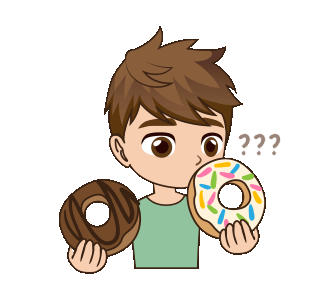 What will she study?
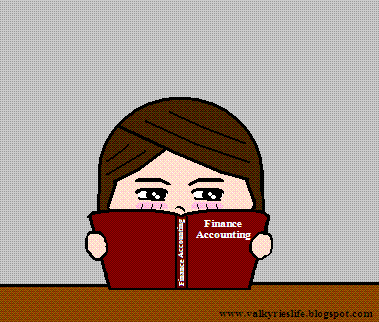 What will he do this Saturday?
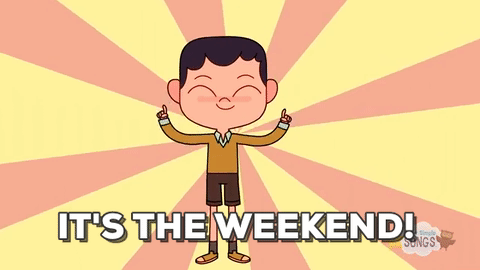 The baby is going to sleep.
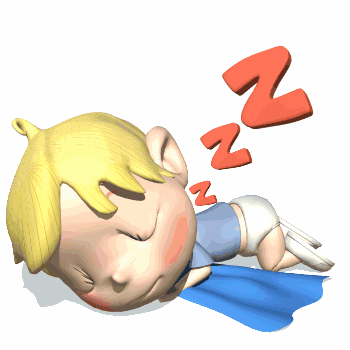 What is going to happen?
Is he going to ride his bike?
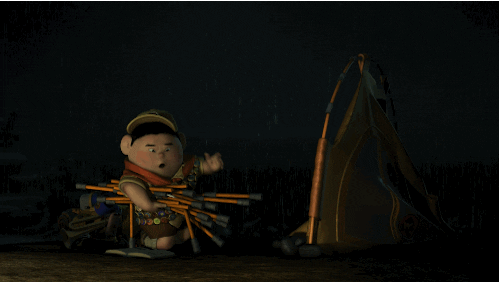 No, he isn’t. He is going to camp.
What is going to happen?
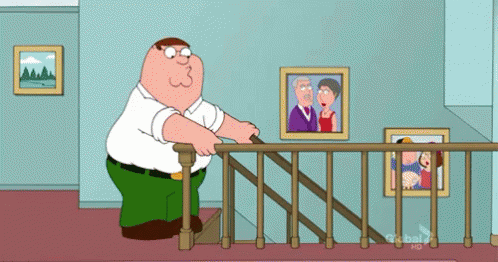 He is going to fall.
Is he going to read the book tonight?
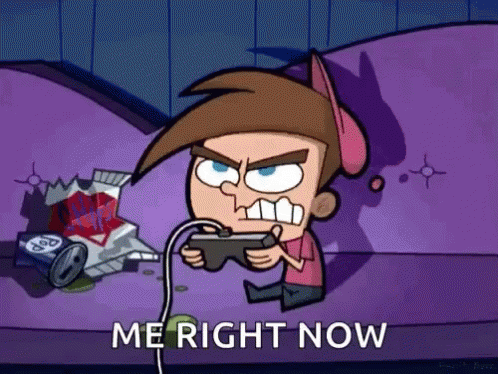 No, he isn’t. He is going to play video games.
END